Кроссворд 
«Зимующие птицы города Ростова-на-Дону»
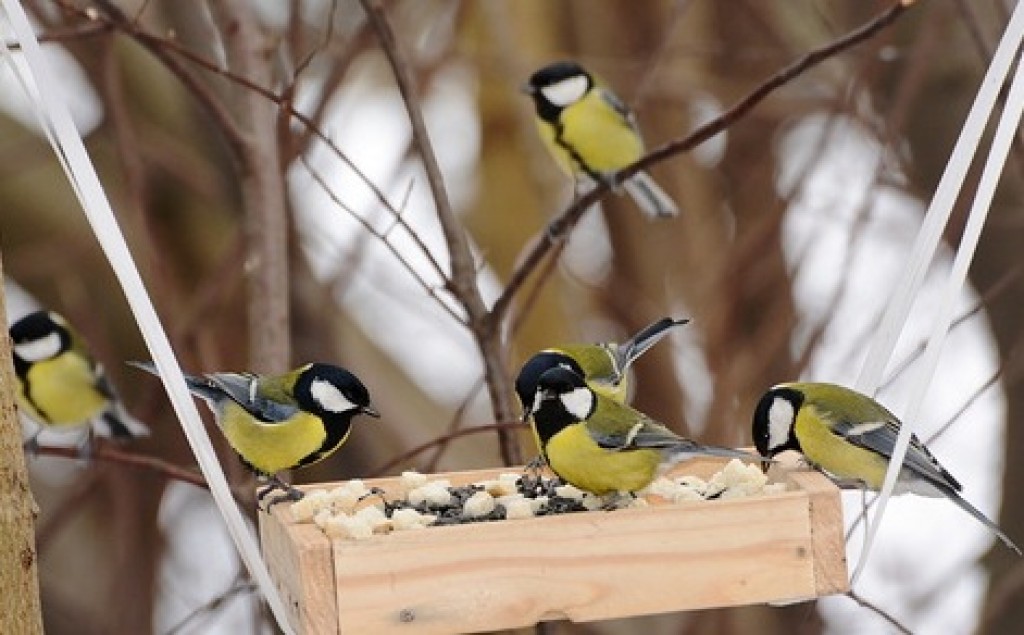 Вопросы по горизонтали:
1       Широко распространенная в Евразии птица рода воронов. Длина 45-47см, оперение черное с фиолетовым отливом. Всеядны, но главная пища - черви и личинки насекомых.
2       Некрупная  птица из воробьиных, прилетает в наши края зимой из более северных регионов. Имеет красивое оперение: розовато-серая грудка, крылья черные с желтыми и белыми полосками, черная полоса через глаза. На голове - заметный хохолок. Держатся стайками из 20-30 особей, питаются плодами калины, рябины.
3       Эта маленькая птица из семейства вьюрковых гнездится в лиственных и смешанных лесах средней полосы России, а на юг, в Ростовскую область прилетает зимой. Имеет огромный крепкий клюв, которым легко разбивает орехи, другие твердые поверхности.
4       Певчая птица семейства вьюрковых, размером с воробья. Имеет яркое, нарядное оперение: в окрасе преобладают и коричневые, и голубые, и зеленые, и белые оттенки. Если зима мягкая, без сильных морозов, зимуют дома, в Ростовской области, в суровые зимы улетают на Черноморское побережье Кавказа, в Крым.
5       Одна из самых распространенных птиц отряда воробьиных. Имеет довольно яркое оперение: ярко-желтое брюшко, черные крылья, черная  шапочка. Юркая, непоседливая птаха, любительница семечек и сала.
6       Наиболее распространенный вид семейства воробьиных. Являются самыми известными пернатыми, обитающими по соседству с жилищем человека.
Вопросы по вертикали:
1        Его называют лесным доктором - он древесину долбит, деревья лечит: вредных     насекомых и их личинок  из-под коры достает.
2       Птица семейства врановых. Имеет черно-белое оперение. По народной молве, птица обладает страстью к воровству и пустозвонству. Является персонажем многих сказок, потешек, прибауток.
3       Представитель рода воронов. Крупная, важная птица, туловище серого цвета, а крылья, хвост, голова черные. Обладает блестящим умом и сообразительностью, предпочитает жить по соседству с человеком.
4       Довольно крупная птица, ближайшая родственница сороки. Оперение рыжевато- коричневое, крылья голубые, хвост почти черный, на голове – хохолок из рябых перьев. Делает запасы на зиму-прячет в земле орехи, желуди. Может подражать голосам других птиц и животных.
5       Птицы из отряда воробьиных. В семействе этого рода есть певчий  вид, есть белобровик, есть рябинник, есть деряба. Зимой в Ростове можно встретить птиц, прилетевших из северных широт, которые с удовольствием  поедают плоды рябины, винограда, если повезет. Имеют серое в крапинку оперение, передвигаются по земле или веткам прыжками.
6       Широко распространенная птица семейства голубиных, издавна сопровождающая жизнь человека. Птицу считают символом мира, душевной чистоты, дружбы.
7       Небольшая певчая птичка из рода щеглов, имеет желтую, с лимонным оттенком, или оливковковую окраску. Гнездится в хвойных и смешанных лесах, на юг прилетает зимовать. В теплые зимы птицы, гнездящиеся в Ростовской области, далеко на юг не улетаю